THE BOOK OF JAMES
Lesson 6
Chapter 1 vss. 12-15
We are our own worst enemy
James 1:12–15 (NASB95) 
		Blessed is a man who perseveres under trial; for once he has been approved, he will receive the crown of life which the Lord has promised to those who love Him. Let no one say when he is tempted, “I am being tempted by God”; for God cannot be tempted by evil, and He Himself does not tempt anyone. But each one is tempted when he is carried away and enticed by his own lust. 	Then when lust has conceived, it gives birth to sin; and when sin is accomplished, it brings forth death.
We are our own worst enemy
Once he has been approved (?)
		Luke 6:22–23 (NASB95) 
		“Blessed are you when men hate you, and ostracize you, and insult you, and scorn your name as evil, for the sake of the Son of Man. Be glad in that day and leap for joy, for behold, your reward is great in heaven. For in the same way their fathers used to treat the prophets. 
Revelation 2:10 (NASB95) 
		‘Do not fear what you are about to suffer. Behold, the devil is about to cast some of you into prison, so that you will be tested, and you will have tribulation for ten days. Be faithful until death, and I will give you the crown of life.
We are our own worst enemy
Crown of life
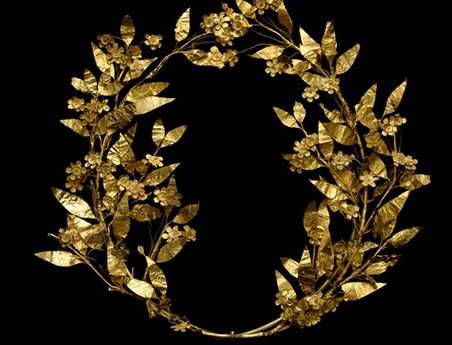 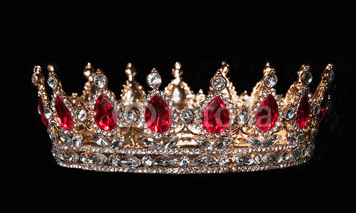 OR
Seems counter-intuitive considering Paul’s writings

BUT, Paul writes to Gentiles, who know the athletic ‘victors cross while;
James writes to Jews who know the crown used  as an identifier of royalty
We are our own worst enemy
If it can’t be God….
James 1:13–15 (NASB95) 
		Let no one say when he is tempted, “I am being tempted by God”; for God cannot be tempted by evil, and He Himself does not tempt anyone. But each one is tempted when he is carried away and enticed by his own lust. Then when lust has conceived, it gives birth to sin; and when sin is accomplished, it brings forth death. 

“His  (James) concern, rather, is to help his readers resist the temptation that comes along with the trial. For every trial brings temptation.” –Douglas Moo
We are our own worst enemy
2 Corinthians 7:5 (NASB95) 
	For even when we came into Macedonia our flesh had no rest, but we were afflicted on every side: conflicts without, fears within.
Temptation is introduced
Trial  provided by God
Trial received by me
Give in?
No/ persevere/life
Yes/ sin/death
We are our own worst enemy
If it can’t be God tempting us….
Luke 22:3 (NASB95) 
		And Satan entered into Judas who was called Iscariot, belonging to the number of the twelve. 

“The Bible says Satan is “the father of lies” (John 8:44). And if he can get you to believe a lie, he can get you to sin. Anytime you sin, you are thinking that you know better than God. God has said this, but what about that? And so you have to question what you think.- John Piper
We are our own worst enemy
If it can’t be God tempting us….

Jeremiah 17:9 (NASB95) 
		“The heart is more deceitful than all else 
And is desperately sick; Who can understand it? 

2 Corinthians 10:4–5 (NASB95) 
		for the weapons of our warfare are not of the flesh, but divinely powerful for the destruction of fortresses. We are destroying speculations and every lofty thing raised up against the knowledge of God, and we are taking every thought captive to the obedience of Christ,
We are our own worst enemy
It is certainly God saving us.

Ephesians 6:13–18 (NASB95) 
		Therefore, take up the full armor of God, so that you will be able to resist in the evil day, and having done everything, to stand firm. 	Stand firm therefore, having;

   1.girded your loins with truth, 
   2. put on the breastplate of righteousness
   3. SHOD your feet with the preparation of the gospel of peace;
   4. THE SHIELD OF FAITH WITH WHICH YOU WILL BE ABLE TO EXTINGUISH ALL THE FLAMING ARROWS OF THE EVIL ONE. 
	5. helmet of salvation, 
   6. SWORD OF THE SPIRIT, which is the word of God. 
   7. ALL PRAYER AND PETITION pray at all times in the Spirit